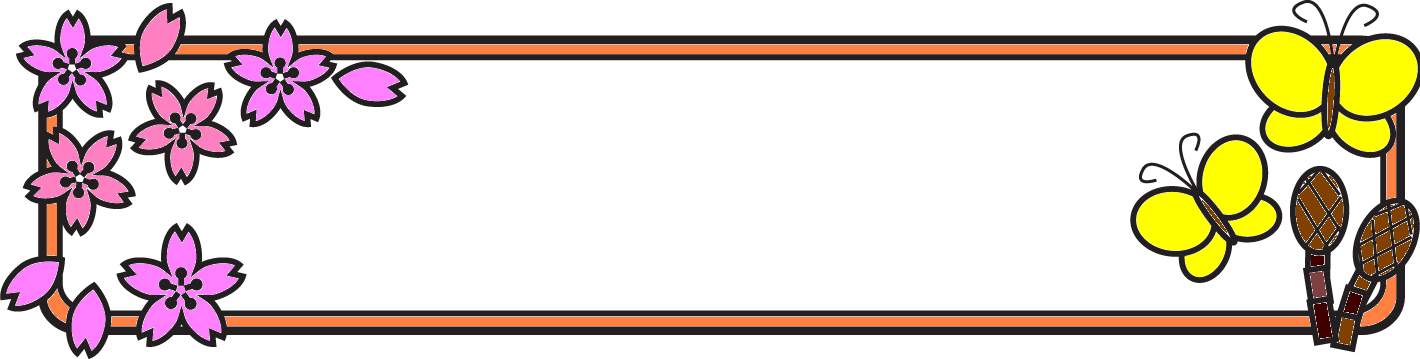 令和6年４月25日（木）
二十四節気（立夏）
　　　　　　　　～5月5日まで
本日の給食
離乳食中期
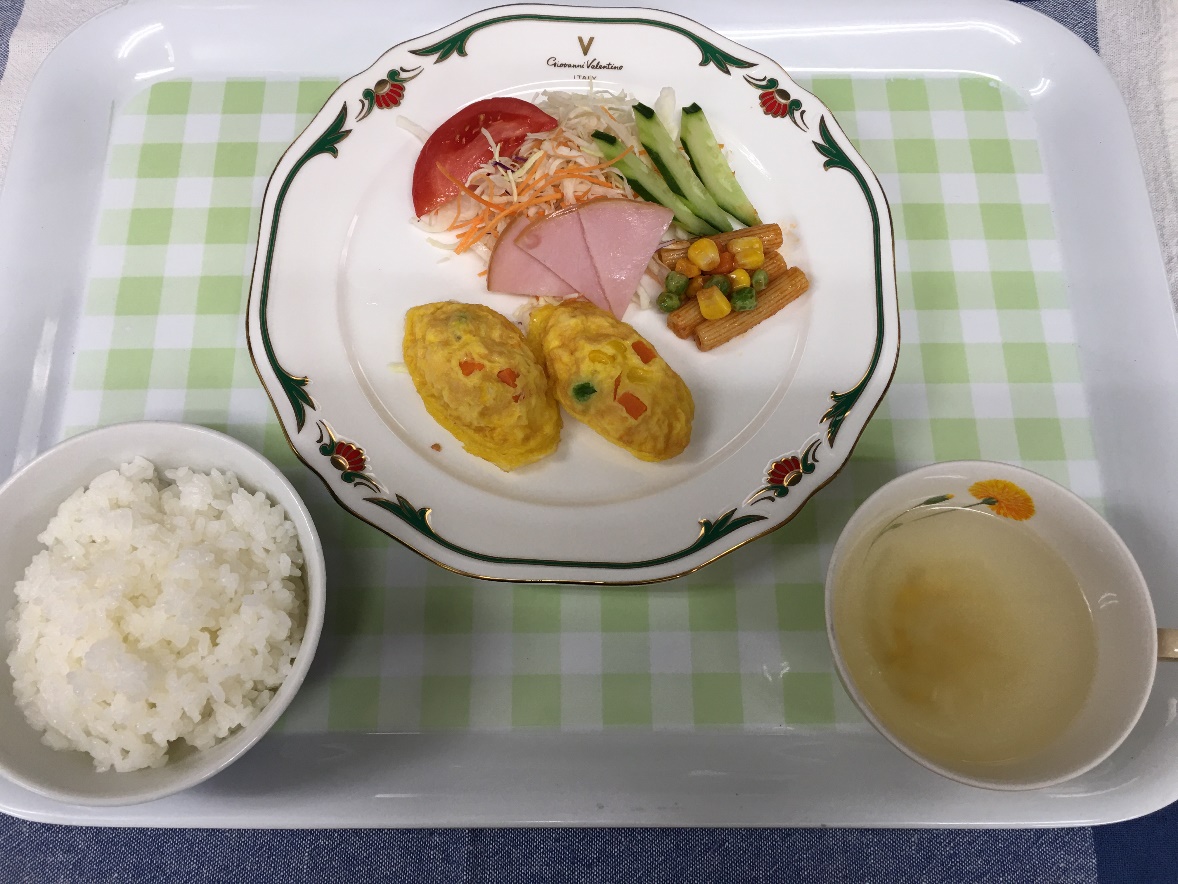 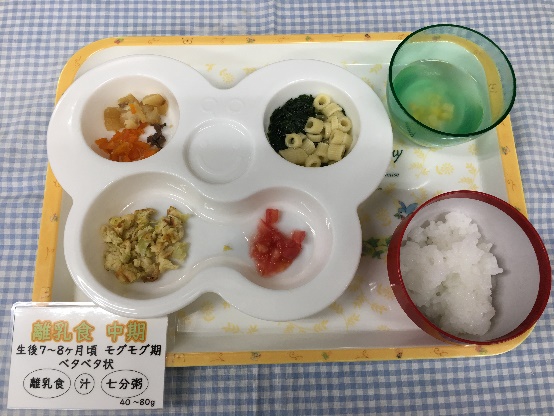 ・肉じゃが・人参
・小松菜・マカロニ
・キャベツ焼き・トマト
・コンソメオニオンスープ
（玉ねぎ、コーン）
・七分粥
☆野菜オムレツ
☆大根ミックスサラダ
（キャベツ、レットキャベツ、人参）
☆マカロニサラダ
☆コンソメオニオンスープ
　（玉ねぎ、コーン）
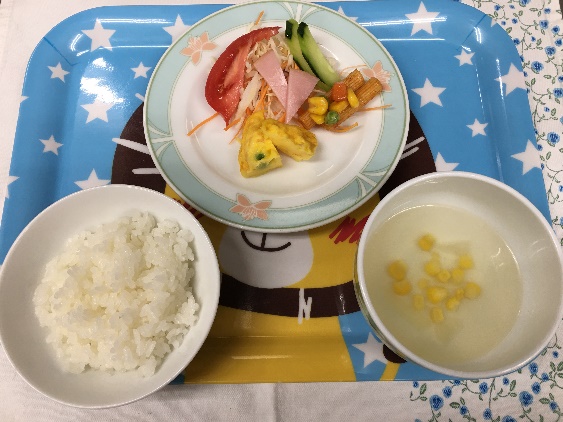 第３群　皮膚・粘膜の保護【緑黄色野菜】
第４群　体の調子を整える【淡色野菜】
第１群　筋肉や骨を作る【魚・肉・卵・大豆製品】　　　　　　　　
第２群　骨と歯を作る【牛乳・乳製品・海藻・小魚】
赤のお皿
緑のお皿
玉ねぎ、きゅうり、トマト、
キャベツ、レットキャベツ、人参、とうもろこし、グリンピース
卵、ロースハム
第５群　体を動かすエネルギー源【穀類・芋類・糖分】
第６群　力や体温となる【油脂類・多脂肪食品】
うまみ成分が美味しさを伝え、食欲を増進させる
（味噌汁・野菜ｽｰﾌﾟ・中華ｽｰﾌﾟ）
白のお皿
黄のお皿
鶏がら、コンソメ、ケチャップ、
みりん、酒、砂糖、塩
米、マカロニ、オリーブオイル、バター